BMC Conflict of Interest ProcessFanny Ennever, PhDBMC Research Compliance OfficerResearch Administrators MeetingMay 17, 2018
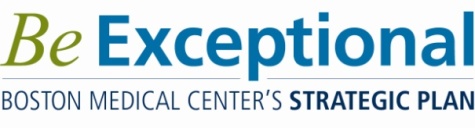 FULL PROCESS
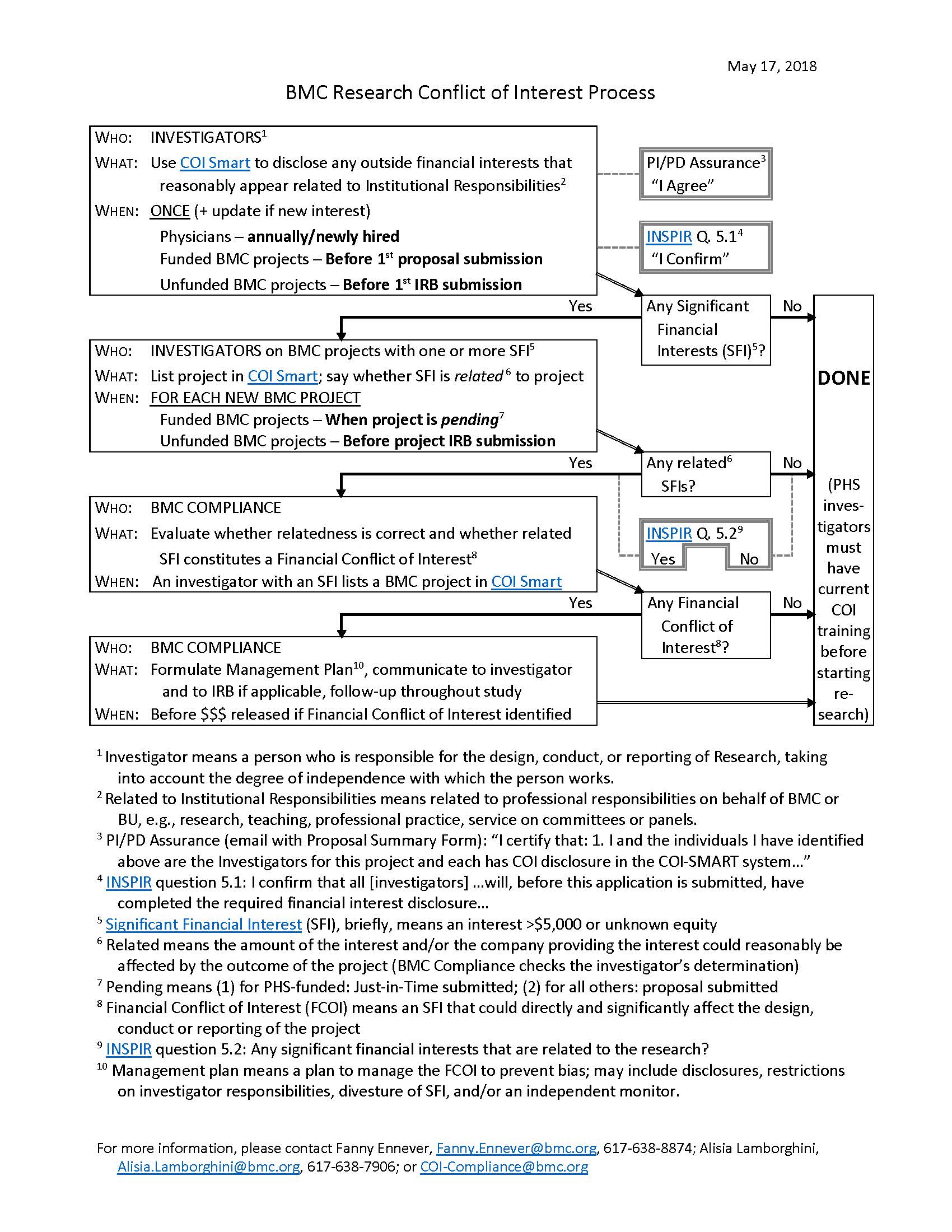 2
PI/PD Assurance emailed with Proposal Summary Form
Hello Dr. XXX,
 
Please find and review the attached completed Proposal Summary Form for the “…” PAR 18-… submission to the National Institute on … due tomorrow by 5:00PM.
 
Please read the PI/PD Assurance paragraph below.   Please “reply all” to this email and say “I AGREE,” which will serve as your certification to the assurance.
 
PI/PD Assurance
I certify that: 
I and the individuals I have identified above are the Investigators for this project and each has COI disclosure in the COI-SMART system;
…
3
COI Smart – from MyBMC
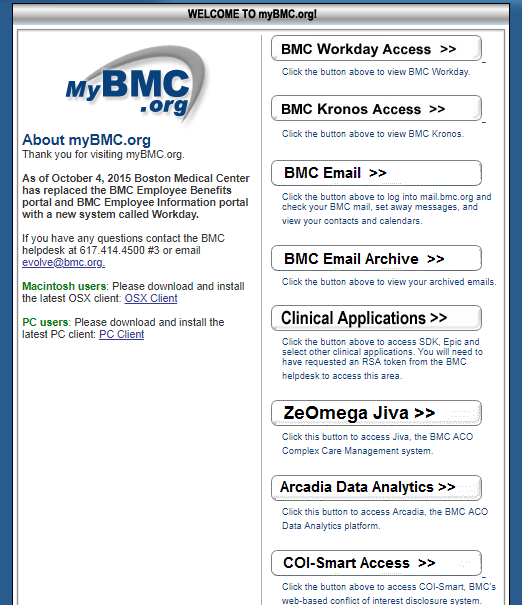 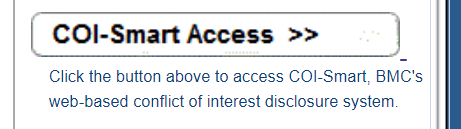 4
INSPIR
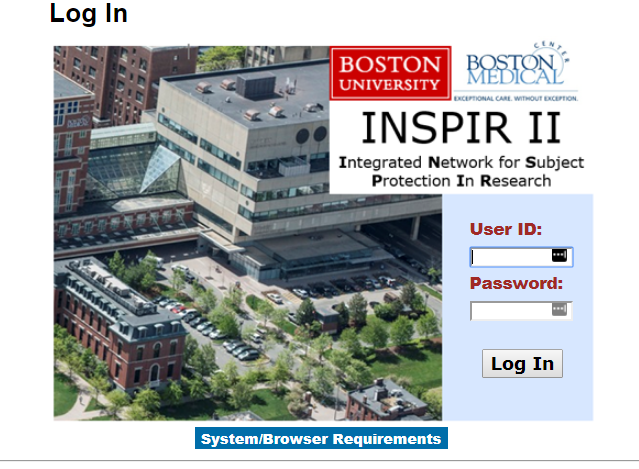 5
INSPIR – Required Training and Conflict of Interest
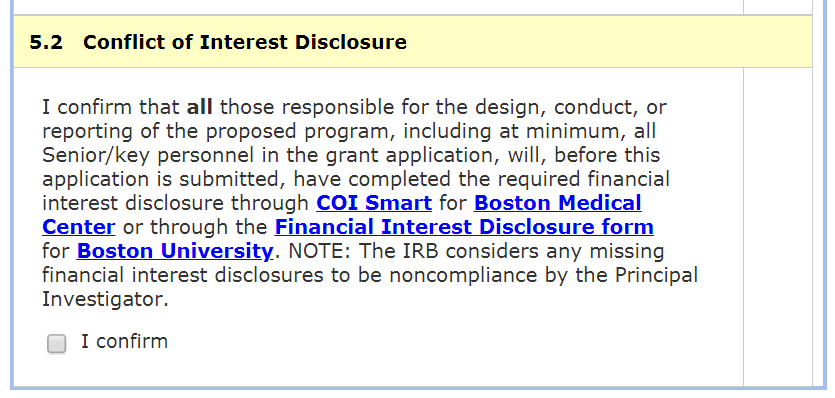 6
INSPIR – Required Training and Conflict of Interest (con’t)
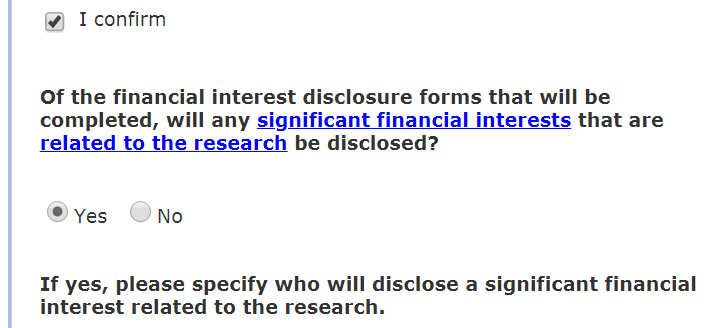 7
FULL PROCESS
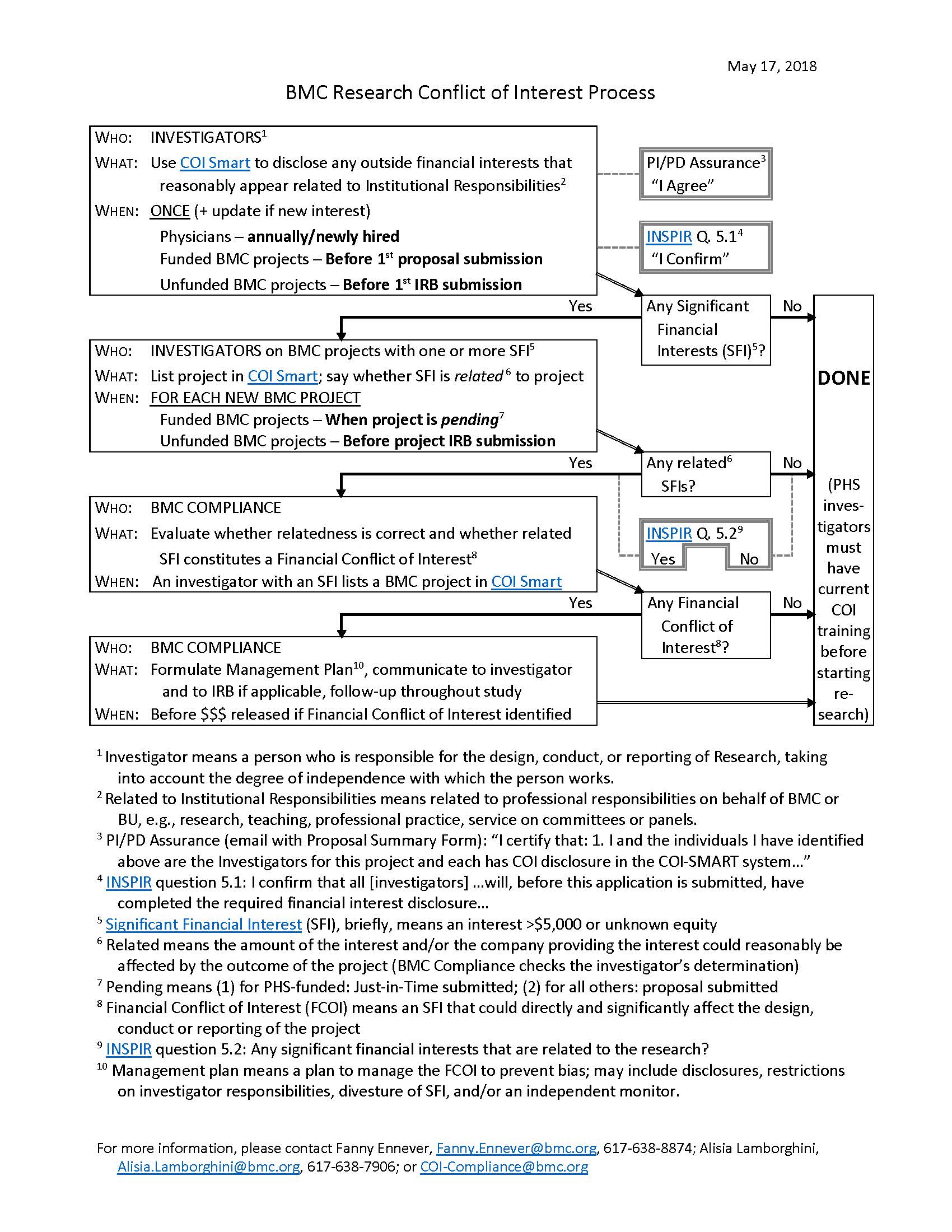 8
Step 1 – Investigator Interests
9 INSPIR question 5.2: Any significant financial interests that are related to the research?
9
Step 1 – Investigator Interests
1 Investigator means a person who is responsible for the design, conduct, or reporting of Research, taking into account the degree of independence with which the person works.
10
Step 1 – Investigator Interests
1 Investigator means a person who is responsible for the design, conduct, or reporting of Research, taking into account the degree of independence with which the person works.
2 Related to Institutional Responsibilities means related to professional responsibilities on behalf of BMC or BU, e.g., research, teaching, professional practice, service on committees or panels.
11
Step 1 – Investigator Interests
Once this step is completed, can answer:
12
Step 1 – Investigator Interests
Once this step is completed, can answer:
13
Step 1 – Investigator Interests
Once this step is completed, can answer:
3 PI/PD Assurance (email with Proposal Summary Form): “I certify that: 1. I and the individuals I have identi­fied above are the Investigators for this project and each has COI disclosure in the COI-SMART system…”
14
Step 1 – Investigator Interests
Once this step is completed, can answer:
3 PI/PD Assurance (email with Proposal Summary Form): “I certify that: 1. I and the individuals I have identi­fied above are the Investigators for this project and each has COI disclosure in the COI-SMART system…”
15
Step 1 – Investigator Interests
Once this step is completed, can answer:
3 PI/PD Assurance (email with Proposal Summary Form): “I certify that: 1. I and the individuals I have identi­fied above are the Investigators for this project and each has COI disclosure in the COI-SMART system…”
4 INSPIR question 5.1: I confirm that all [investigators] …will, before this application is submitted, have completed the required financial interest disclosure…
16
FULL PROCESS
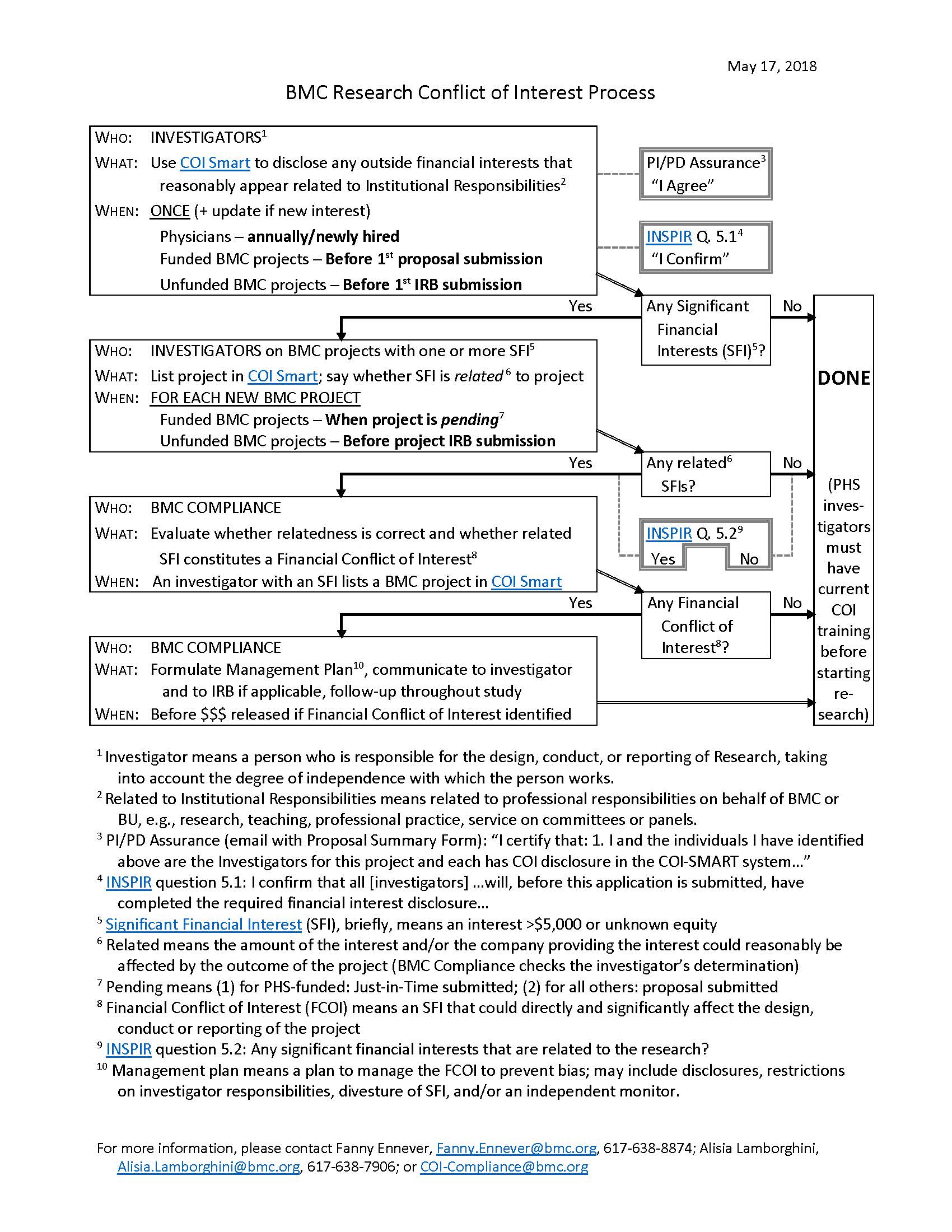 You are here
17
Decision Point – after Step 1
Step 1
18
Decision Point – after Step 1
Step 1
5 Significant Financial Interest (SFI), briefly, means an interest >$5,000 or unknown equity
19
Significant Financial Interest additional details
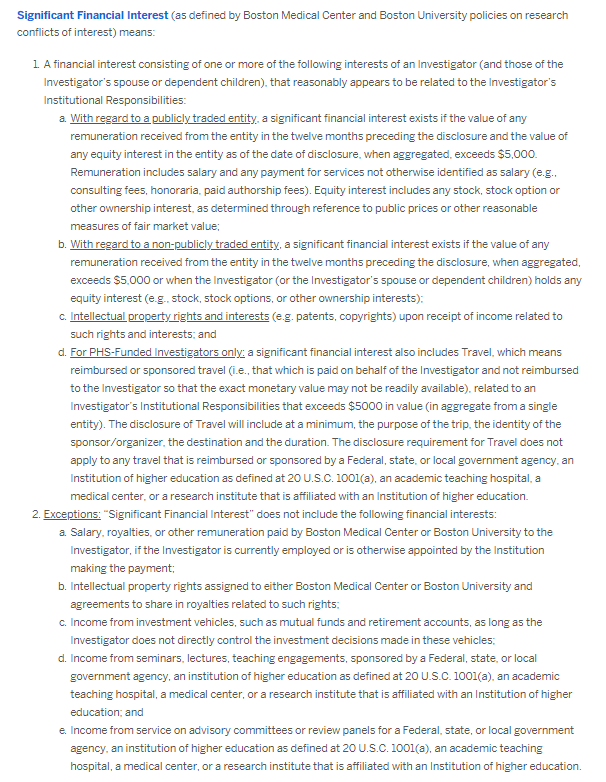 20
Decision Point – after Step 1
Step 1
5 Significant Financial Interest (SFI), briefly, means an interest >$5,000 or unknown equity
21
Decision Point – after Step 1
Step 1
No
DONE
5 Significant Financial Interest (SFI), briefly, means an interest >$5,000 or unknown equity
22
Decision Point – after Step 1
Step 1
No
DONE
(PHS inves­tiga­tors must have current COI train­ing before start­ing re­search)
5 Significant Financial Interest (SFI), briefly, means an interest >$5,000 or unknown equity
23
Decision Point – after Step 1
Step 1
Yes
No
DONE
(PHS inves­tiga­tors must have current COI train­ing before start­ing re­search)
Step 2
5 Significant Financial Interest (SFI), briefly, means an interest >$5,000 or unknown equity
24
Step 2 – Investigator BMC Projects
25
Step 2 – Investigator BMC Projects
5 Significant Financial Interest (SFI), briefly, means an interest >$5,000 or unknown equity
26
Step 2 – Investigator BMC Projects
5 Significant Financial Interest (SFI), briefly, means an interest >$5,000 or unknown equity
6 Related means the amount of the interest and/or the company providing the interest could reasonably be affected by the outcome of the project (BMC Compliance checks the investigator’s determination)
27
Step 2 – Investigator BMC Projects
5 Significant Financial Interest (SFI), briefly, means an interest >$5,000 or unknown equity
6 Related means the amount of the interest and/or the company providing the interest could reasonably be affected by the outcome of the project (BMC Compliance checks the investigator’s determination)
7 Pending means (1) for PHS-funded: Just-in-Time submitted; (2) for all others: proposal submitted
28
FULL PROCESS
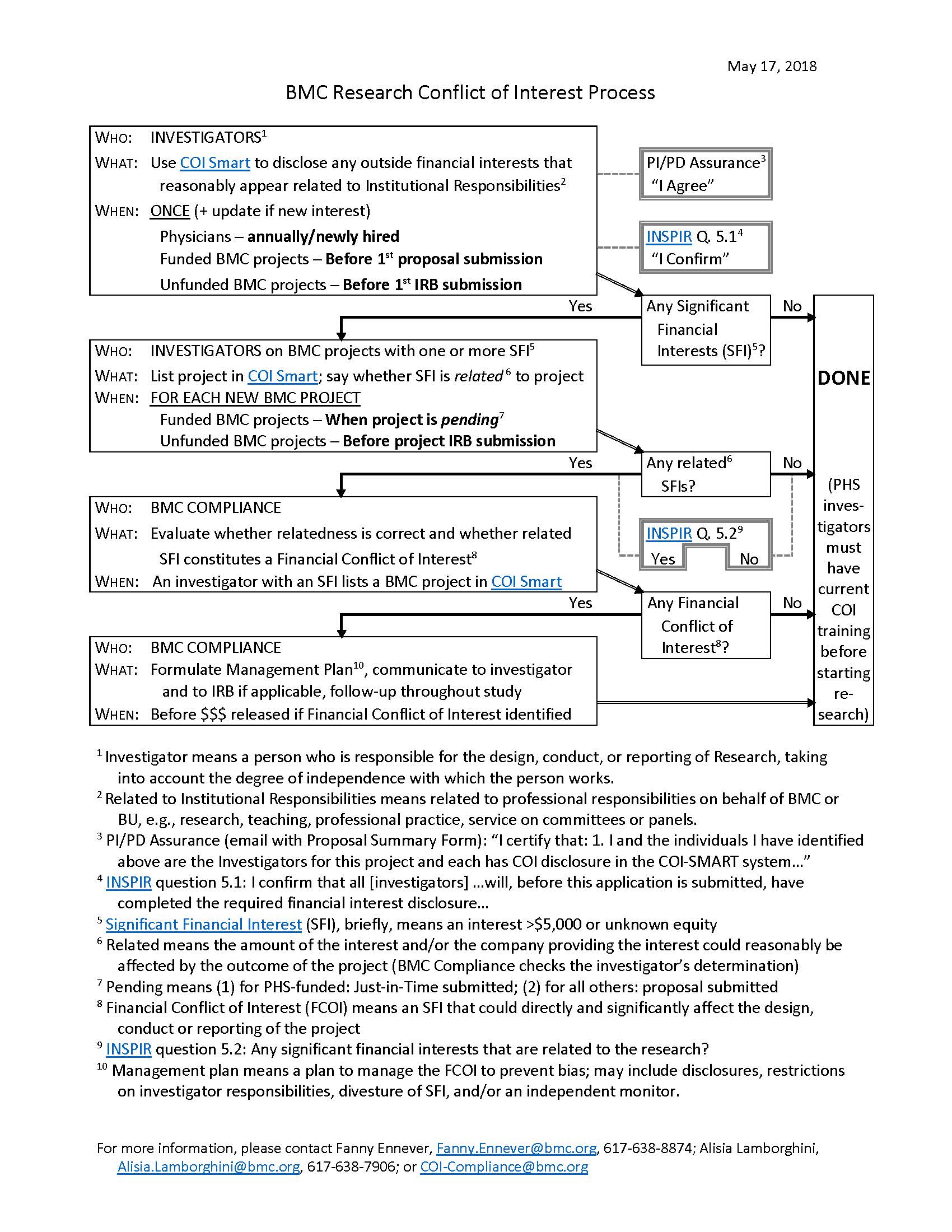 You are here
29
Decision Point – after Step 2
Step 2
30
Decision Point – after Step 2
Step 2
6 Related means the amount of the interest and/or the company providing the interest could reasonably be affected by the outcome of the project (BMC Compliance checks the investigator’s determination)
31
Decision Point – after Step 2
Step 2
No
DONE
6 Related means the amount of the interest and/or the company providing the interest could reasonably be affected by the outcome of the project (BMC Compliance checks the investigator’s determination)
32
Decision Point – after Step 2
Step 2
DONE
(PHS inves­tiga­tors must have current COI train­ing before start­ing re­search)
No
6 Related means the amount of the interest and/or the company providing the interest could reasonably be affected by the outcome of the project (BMC Compliance checks the investigator’s determination)
33
Decision Point – after Step 2
Step 2
DONE
(PHS inves­tiga­tors must have current COI train­ing before start­ing re­search)
No
Yes
Step 3
6 Related means the amount of the interest and/or the company providing the interest could reasonably be affected by the outcome of the project (BMC Compliance checks the investigator’s determination)
34
Decision Point – after Step 2
Step 2
DONE
(PHS inves­tiga­tors must have current COI train­ing before start­ing re­search)
No
Yes
Step 3
Use this to answer:
6 Related means the amount of the interest and/or the company providing the interest could reasonably be affected by the outcome of the project (BMC Compliance checks the investigator’s determination)
35
Decision Point – after Step 2
Step 2
DONE
(PHS inves­tiga­tors must have current COI train­ing before start­ing re­search)
No
Yes
Step 3
Use this to answer:
INSPIR Q. 5.29
 Yes                 No
6 Related means the amount of the interest and/or the company providing the interest could reasonably be affected by the outcome of the project (BMC Compliance checks the investigator’s determination)
36
Decision Point – after Step 2
Step 2
DONE
(PHS inves­tiga­tors must have current COI train­ing before start­ing re­search)
No
Yes
Step 3
Use this to answer:
INSPIR Q. 5.29
 Yes                 No
6 Related means the amount of the interest and/or the company providing the interest could reasonably be affected by the outcome of the project (BMC Compliance checks the investigator’s determination)
9 INSPIR question 5.2: Any significant financial interests that are related to the research?
37
Decision Point – after Step 2
Step 2
DONE
(PHS inves­tiga­tors must have current COI train­ing before start­ing re­search)
No
Yes
Step 3
Use this to answer:
INSPIR Q. 5.29
 Yes                 No
6 Related means the amount of the interest and/or the company providing the interest could reasonably be affected by the outcome of the project (BMC Compliance checks the investigator’s determination)
9 INSPIR question 5.2: Any significant financial interests that are related to the research?
38
Decision Point – after Step 2
Step 2
DONE
(PHS inves­tiga­tors must have current COI train­ing before start­ing re­search)
No
Yes
Step 3
Use this to answer:
INSPIR Q. 5.29
 Yes                 No
6 Related means the amount of the interest and/or the company providing the interest could reasonably be affected by the outcome of the project (BMC Compliance checks the investigator’s determination)
9 INSPIR question 5.2: Any significant financial interests that are related to the research?
39
Step 3 – BMC Compliance Evaluation
40
Step 3 – BMC Compliance Evaluation
8 Financial Conflict of Interest (FCOI) means an SFI that could directly and significantly affect the design, conduct or reporting of the project
41
FULL PROCESS
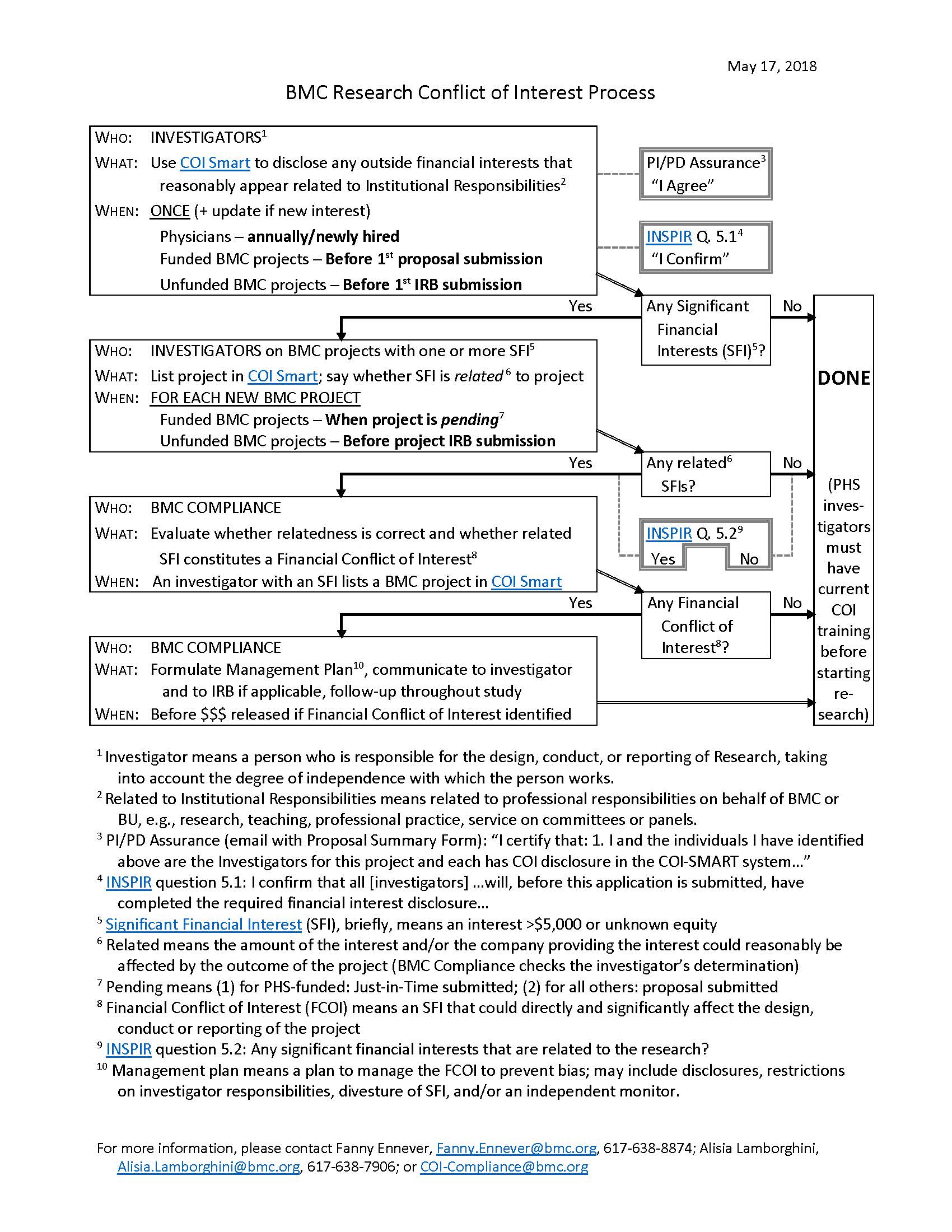 You are here
42
Decision Point – after Step 3
Step 3
43
Decision Point – after Step 3
Step 3
8 Financial Conflict of Interest (FCOI) means an SFI that could directly and significantly affect the design, conduct or reporting of the project
44
Decision Point – after Step 3
Step 3
No
DONE
8 Financial Conflict of Interest (FCOI) means an SFI that could directly and significantly affect the design, conduct or reporting of the project
45
Decision Point – after Step 3
Step 3
DONE
(PHS inves­tiga­tors must have current COI train­ing before start­ing re­search)
No
8 Financial Conflict of Interest (FCOI) means an SFI that could directly and significantly affect the design, conduct or reporting of the project
46
Decision Point – after Step 3
Step 3
DONE
(PHS inves­tiga­tors must have current COI train­ing before start­ing re­search)
Yes
No
Step 4
8 Financial Conflict of Interest (FCOI) means an SFI that could directly and significantly affect the design, conduct or reporting of the project
47
Step 4 – BMC Compliance Management
48
Step 4 – BMC Compliance Management
10 Management plan means a plan to manage the FCOI to prevent bias; may include disclosures, restrictions on investigator responsibilities, divesture of SFI, and/or an independent monitor.
49
Step 4 – BMC Compliance Management
DONE
10 Management plan means a plan to manage the FCOI to prevent bias; may include disclosures, restrictions on investigator responsibilities, divesture of SFI, and/or an independent monitor.
50
Step 4 – BMC Compliance Management
DONE
(PHS inves­tiga­tors must have current COI train­ing before start­ing re­search)
10 Management plan means a plan to manage the FCOI to prevent bias; may include disclosures, restrictions on investigator responsibilities, divesture of SFI, and/or an independent monitor.
51
FULL PROCESS
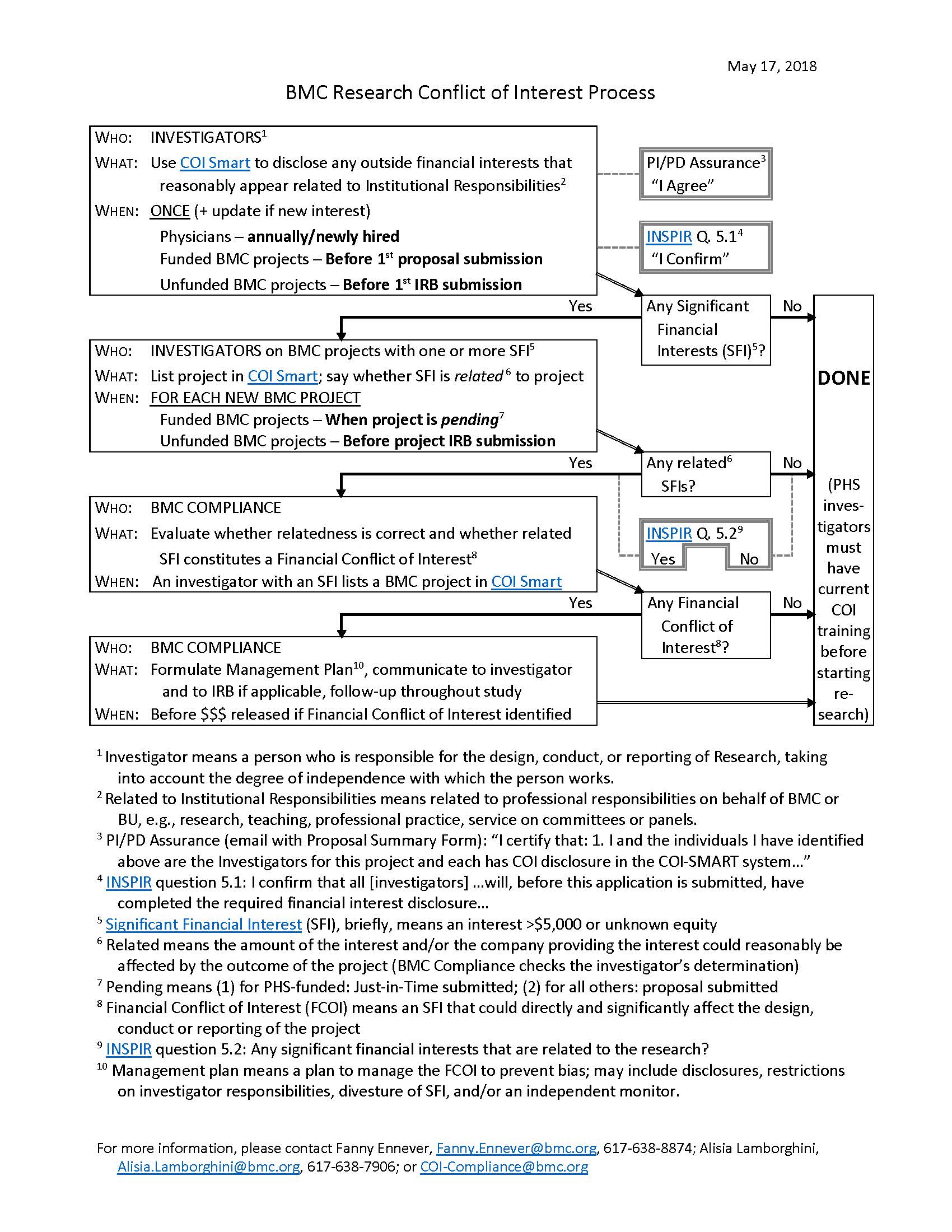 52
QUESTIONS?
Fanny Ennever
  Fanny.Ennever@bmc.org
  617-638-8874
Alisia Lamborghini
  Alisia.Lamborghini@bmc.org
  617-638-7906
COI-Compliance@bmc.org
53